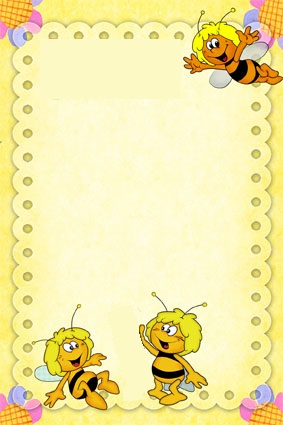 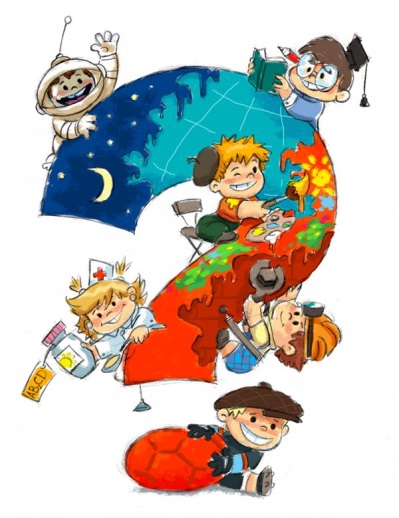 Возраст    
"почемучек".
Уважаемые родители
На четвертом и пятом году жизни речевая активность ребенка усиливается - начинается возраст "почемучек". Малыш задает массу вопросов, проявляя неуемную любознательность.
- Почему дверь скрипит? - Что такое бензин? - Почему в ноге щекотно? - Кто сидит в телефоне?
При помощи вопросов ребенок исследует мир взрослых, постигает названия вещей, их признаков и действий. Запас слов быстро нарастает, дети употребляют слова в самых разнообразных грамматических формах и сочетаниях. Они выражают свои мысли не только простыми, но и сложными предложениями.
Но очень часто бывает так, что в предложении, построенном ребенком, имена существительные заменяются местоимениями: "Он пошел... А потом он увидел... А потом он взял..." - оказывается разговор идет о дедушке. Нарушения относятся и к порядку слов в предложении, и к грамматическим формам изменения слов (не вполне усвоены типы склонений и виды спряжений).
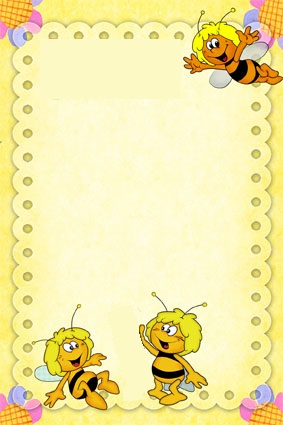 Учтите, что эта характеристика приблизительна. Уровни речевого развития детей одного возраста бывают очень различными.
Для обогащения, уточнения и расширения словаря детей используйте самое ближайшее окружение ребенка: то, с чем он сталкивается дома, в детском саду, на улице. Вводите в словарь детей не только названия предметов, но и названия их деталей, частей. Не только названия цветов (красный, синий и т.д.), но и их оттенков. Не только названий формы, величины предметов, но и материала из которого эти предметы сделаны.
Когда малыш рассматривает предмет, подумайте, какой именно вопрос ему лучше задать. Такие вопросы как "Кто это?" или "Что это?", естественно предполагают ответы, называющие предмет. Вопрос "Какой?" заставляет называть различные признаки предмета. Если вы спросите: "Из чего сделан?" - ребенок назовет материал; при этом он, кстати, должен будет поставить слово в родительном падеже ("Из стекла"). "Что делает?" - называет действие. "Для чего нужен этот предмет?" - этот вопрос вызывает распространенный ответ; иногда при ответе малыш строит даже сложное предложение.
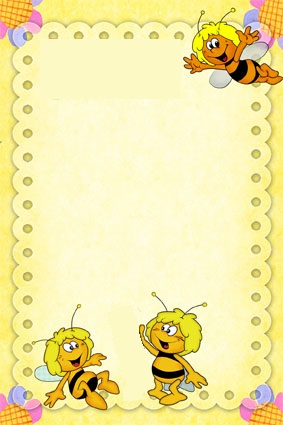 Важно, разумеется, не просто знакомить ребенка с окружающим. Вы должны иметь в виду и чисто речевые задачи. Рассмотрели предметы, назвали их - закрепите слова в различных словесных играх. Эти игры расширяют в сознании детей смысловое содержание слова и помогают им самим создавать самые разнообразные словесные сочетания.
Вот, например, игра "Какое что бывает?" . Взрослый спрашивает, что бывает высоким, а ребенок отвечает: дерево, столб, человек. Здезь же можно провести сравнение: что выше - дерево или человек? Дети учатся сравнивать, обобщать и начинают понимать значение абстрактного, отвлеченного слова "высота".
На вопрос о том, что бывает широким, ребенок отвечает: река, дорога, улица, лента. Затем можно спросить, побуждая ребенка к сравнению: "А что шире ручеек или река?"
Такую игру можно проводить с самыми различными словами: играя, малыши будут учиться классифицировать предметы по цвету, по форме ("Что бывает красным, зеленым, круглым?").
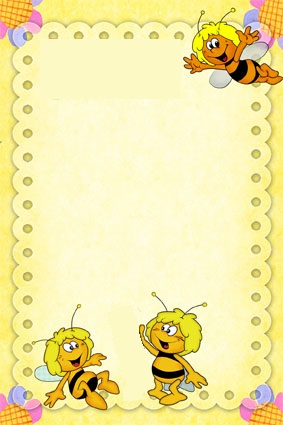 Когда ребенок рассматривает предмет и его спрашивают, какой он, то здесь ставится задача назвать побольше признаков предмета. Когда же берется один признак, дети припоминают самые разнообразные предметы, обладающие этим признаком. В таких упражнениях, когда ребенок ищет слово (а взрослый помогает ему при затруднениях - ведь он может еще не знать слово), уточняется смысл слов, они выступают перед ребенком в самых разнообразных сочетаниях.
Для обогащения словаря, для понимания переносного значения образных слов неоценимо чтение художественной литературы. Прочитали малышу сказку, рассказ, стихотворение - обратите его внимание на отдельные слова и выражения, повторите их, задержите на них внимание ребенка, тогда он запомнит и усвоит эти слова и будет использовать их в других речевых ситуациях.
Желаем удачи!
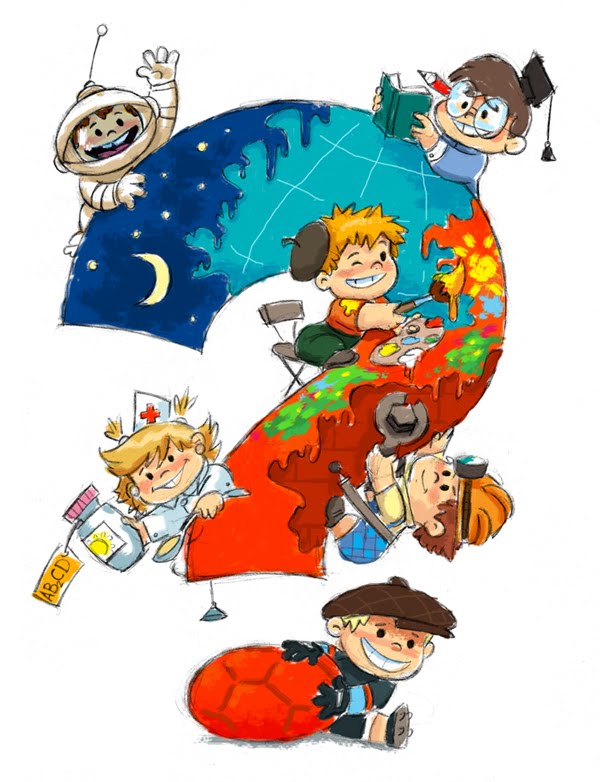 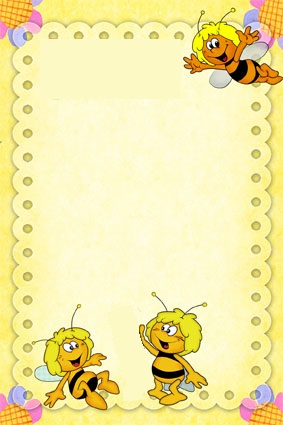 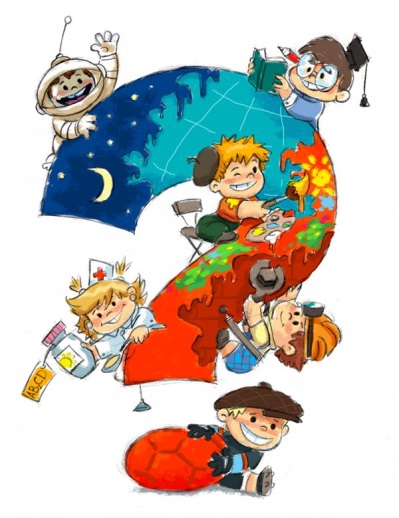 Возраст 4-5 лет в детской психологии характеризуется как «Любознательные почемучки».  Речь для ребенка становится средством общения и средством выражения мыслей и рассуждений. Главный вопрос, который задают дети этого возраста «Почему?». Как правильно отвечать на вопросы детей пятого года жизни.
Уделяйте достаточно времени познавательным беседам с ребенком. Благодаря рассказам, просмотру познавательных телепередач ребенок начинает активно интересоваться окружающим миром. Для детей очень интересны рассказы из жизни значимых людей.
Ответы на вопросы детей должны быть правильными, по существу, но краткими и выражены простыми словами. Например, на вопрос «Почему молния?» достаточно ответить «Тучи столкнулись друг с другом» и не вдаваться в научные понятия. Но объяснение всегда должно быть правильным и содержать достоверную информацию.
Внимательно выслушивайте все рассуждения ребенка и не торопитесь его поправлять. В этом возрасте важна не правильность вывода, а поддержка самого стремления ребенка рассуждать и думать.
Ни в коем случае не допускайте насмешливую критику или шутку
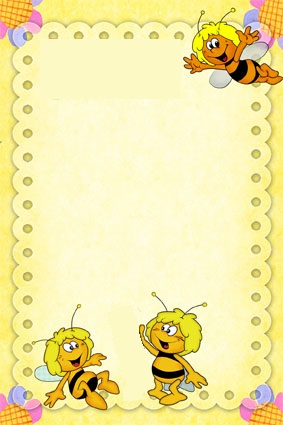 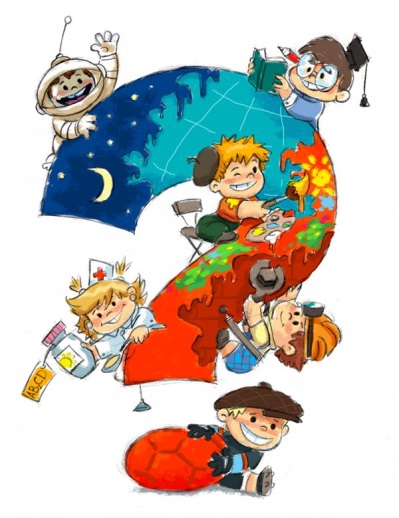 Этот возраст – возраст расцвета фантазии.
Детям необходимы волшебные сказки, их лучше рассказывать, а не читать, чтобы ребенок смог представлять себе иллюстрации сам.
Обеспечьте игры детей различными предметами для переодевания, предметами, которыми они могут наряжаться, играть в волшебные миры.
Эмоциональный фон настроения ребенка преимущественно жизнерадостный, стабильный
В этом возрасте очень сильны переживания, если никто из детей не хочет  с ним играть.
Формируется самооценка, на основе оценки взрослых. Негативные оценки можно давать только один на один с ребенком.
Детям необходимо бывает замкнутое пространство, обеспечивайте ребенку возможность создавать дома, «пещеры», укрытия.
Недостатки воспитания к этому возрасту начинают оформляться в устойчивые неприятные черты характера. Необходимо воспринимать эти черты именно как следствие неправильного воспитания. Корректируйте процесс воспитания вашего ребенка и вы удивитесь, как ваше чадо меняется в лучшую сторону.